Voeren en verzorgenPeriode 4

Geiten
Oorsprong
Geiten behoren tot de oudst bekende landbouwhuisdieren. 









Ze werden gebruikt als lastdier en om hun melk, vlees, huiden en mest te gebruiken/verkopen.
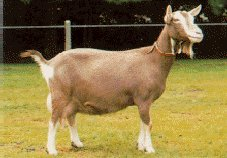 Toggenburger = melkgeit
In Nederland zijn 4 varianten:
Melkgeiten: Zwitserse Saanengeit
Vleesgeiten: Boergeit 
Hobbydieren: dwerggeit
Geiten die voor de vacht worden gehouden: Angorageit
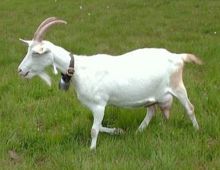 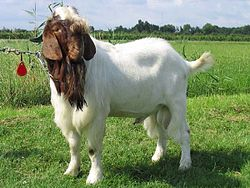 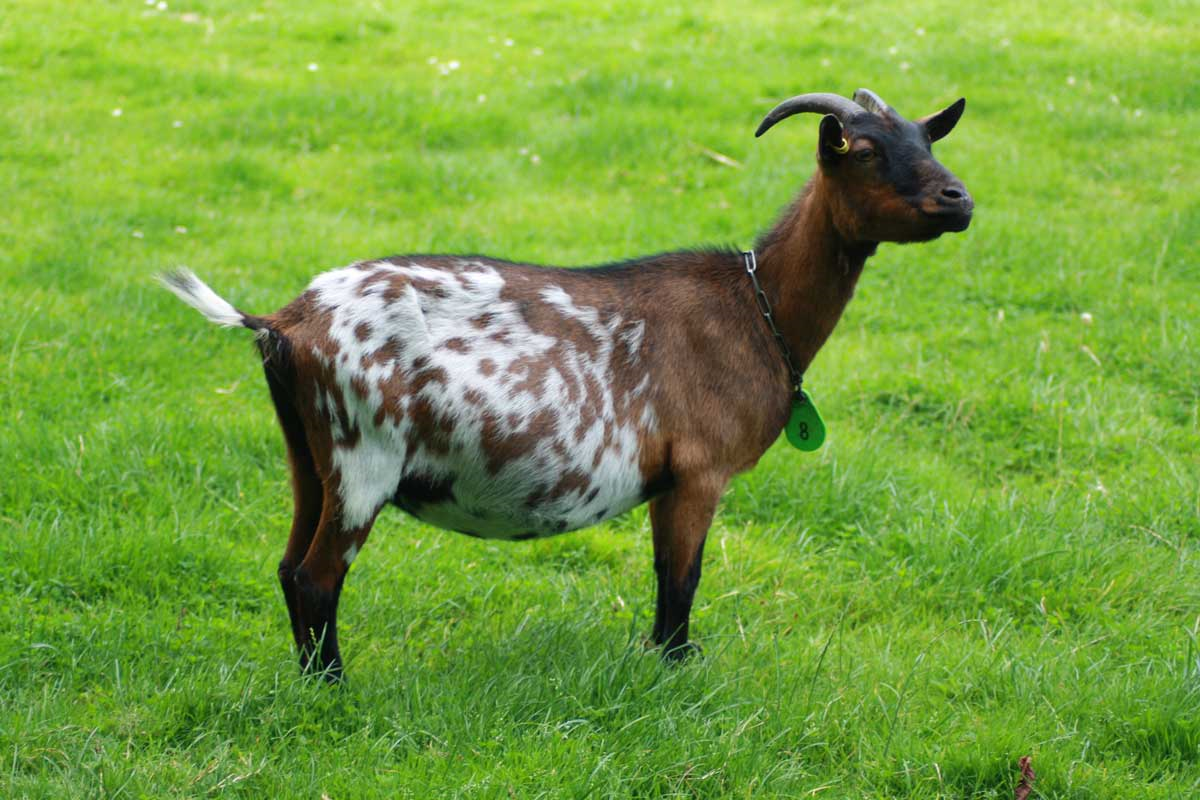 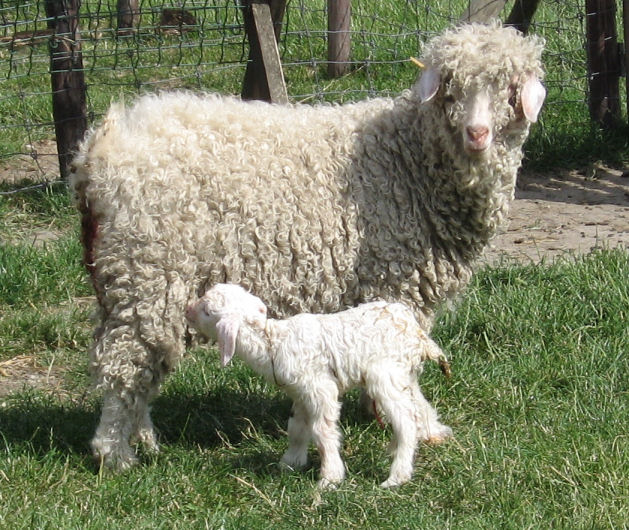 Gebit
Geiten hebben alleen tanden in de onderkaak!
	in totaal 8 snijtanden.

Wel hebben ze kiezen in de boven- en onderkaak.
	12 kiezen boven en 12 kiezen onder.

Hoe lees je de leeftijd van een geit af?
Aan het wisselen van de snijtanden.
	Als een geit 3 jaar is zijn alle melktanden gewisseld.
Voeding
Ruwvoer: gras en hooi
Krachtvoer: geitenbrok

Geiten zijn kieskeurige eters…. ???
Zeer gevoelig voor smaakafwijkingen en veranderingen in voer. 

Giftig: boterbloem, buxus, klaproos, rododendron
VEM
Voeder Eenheid Melk = hoeveelheid energie per kg product
Lammetjes
Melkproductie komt op gang doordat vlak voor het aflammeren prolactine (hormoon) de melkproductie als het ware aanzet.
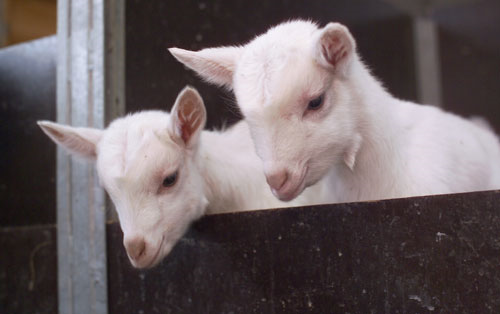 Aan de slag
Maak de opdrachten van geiten
Oefen de rassen van geiten